KT4TT / T2RERC Ignite SessionAT Products & Life Cycles
James A. Leahy
KT4TT Center, University at Buffalo 
http://sphhp.buffalo.edu/cat/kt4tt.html

11:45am -12:45 pm
January 19, 2017
ATIA, Orlando, Florida
Hard Facts of Life
50-65% of invention disclosures from U.S. universities are converted into U.S. patent applications. (AUTM 2008)

30-50% of U.S. Patent applications are converted into Utility patents. (AUTM 2008) 

99.8% of inventions fail. Only 3,000 patents out of 1.5 million are commercially viable. (Richard Maulsby, Director of Public Affairs USPTO)
Hard Facts of Life
AT Products are Normally Niche Market Products
Some AT Products may be Orphan Products with an extremely small target market.
Most Successful AT Products have a Mainstream Market Component
Current Smart Home Technology is an Example
Very Difficult to Survive as a One Product Company
Everyone will age into a Functional Limitation or a Disability if you live long enough!!
Product Life Cycle

Retrieved from: http://web.stanford.edu/class/ee204/product_lifecycle.html
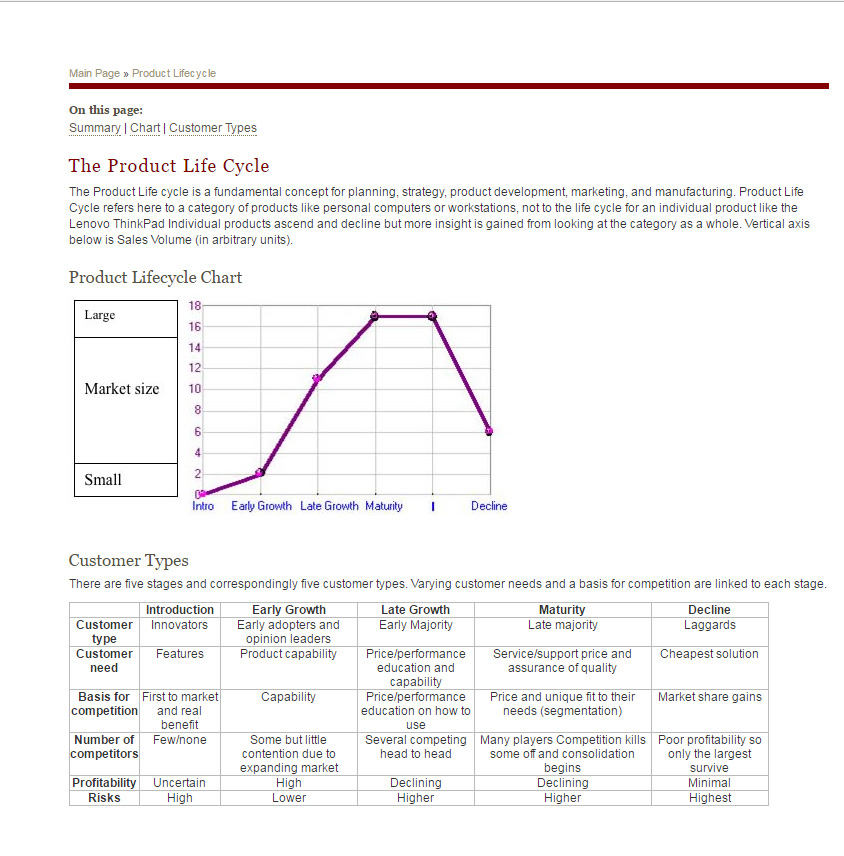 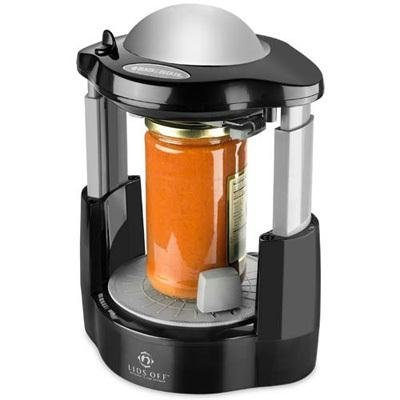 Lids Off Automated Jar Opener
from Black & Decker
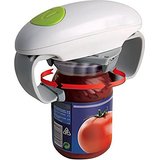 One Touch Jar Opener
from One Touch
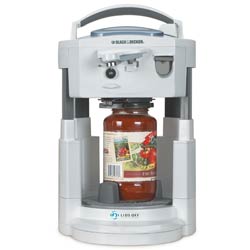 Lids Off Open-It All Jar, Can, & Bottle Opener
from Black & Decker
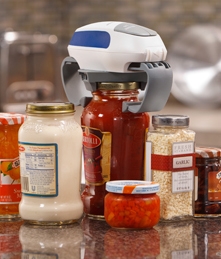 Open Ease Automatic Jar Opener from Hamilton Beach
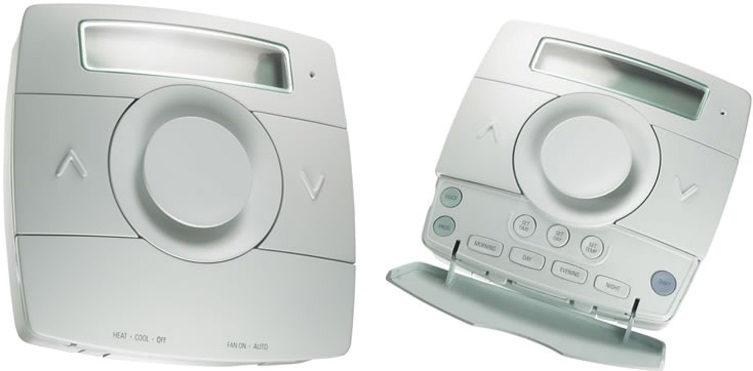 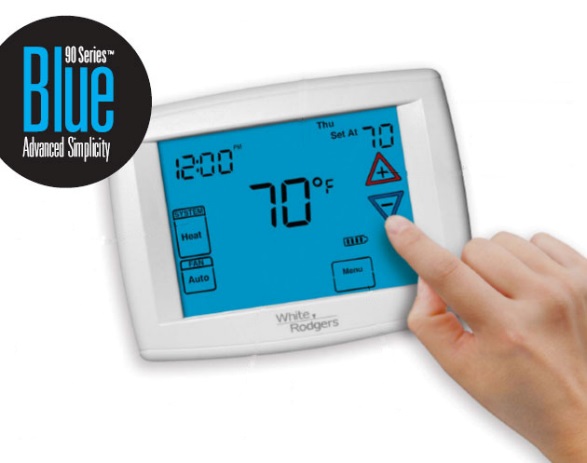 Kelvin - Interactive
Voice Controlled Thermostat from Independent Living Aid
90 Series Premium Thermostat from White Rodgers
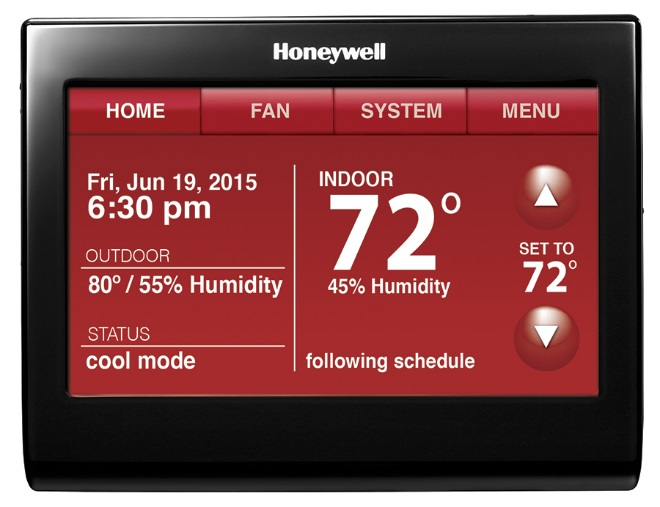 Smart Thermostat with Voice Control from Honeywell
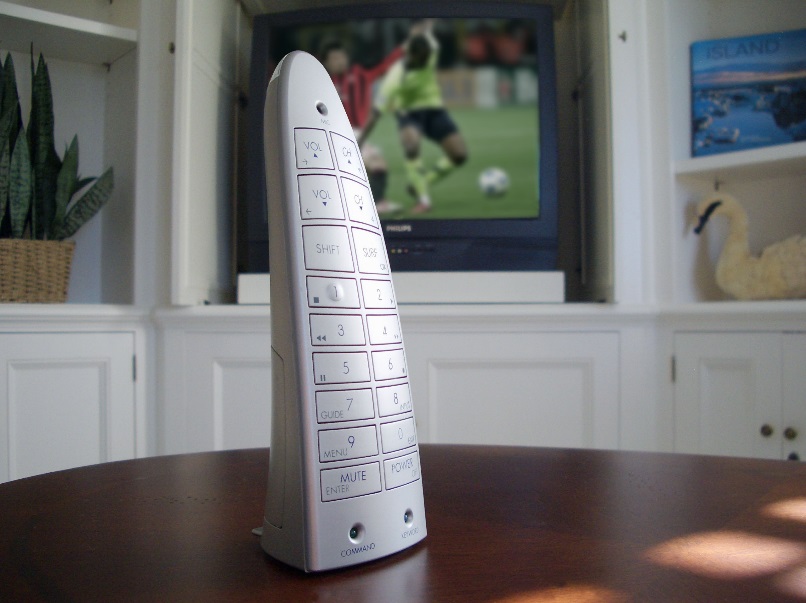 Surfboard Voice Interactive Universal Remote Control from Innotech Systems Inc.
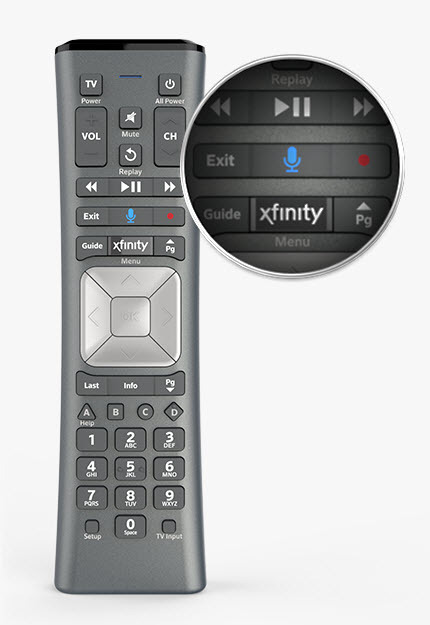 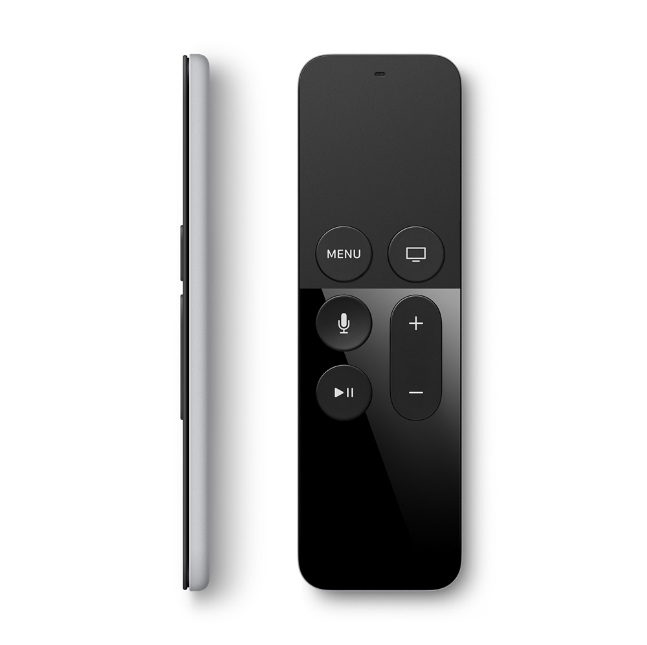 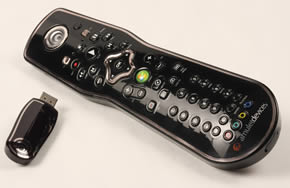 X1 Voice Remote
from Xfinity
Amulet Remote
from Amulet
Siri Remote
from Apple
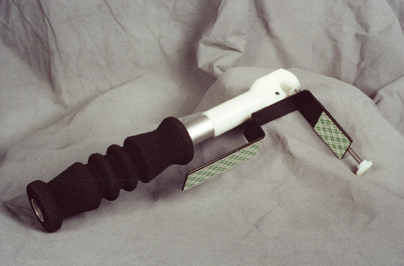 Refrigerator Door Opener
from Dynamic Living
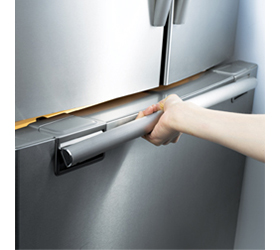 EZ Open Handle from Samsung
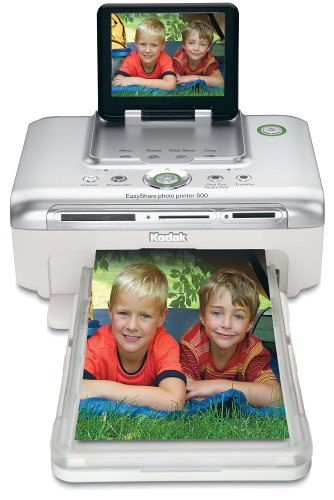 Easyshare Photo Printer 500 from Kodak
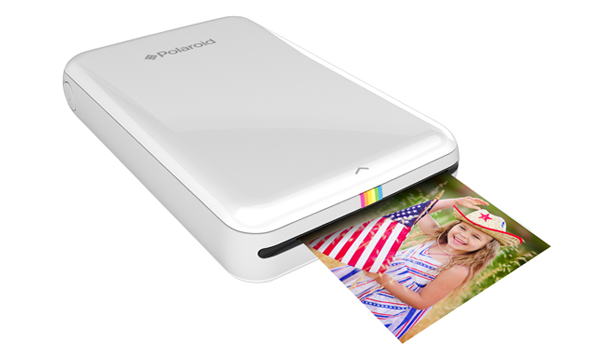 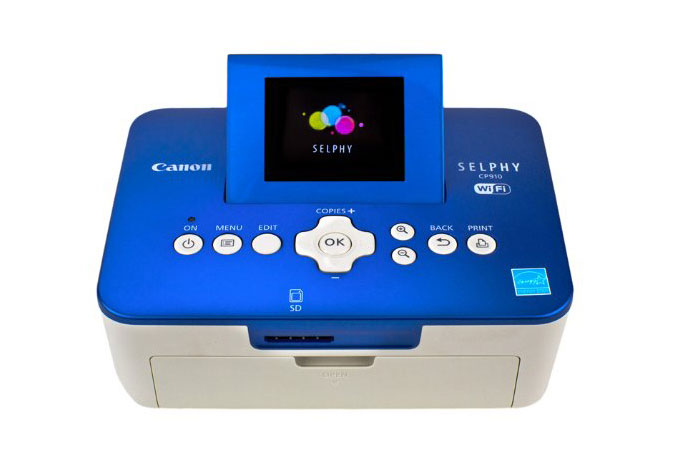 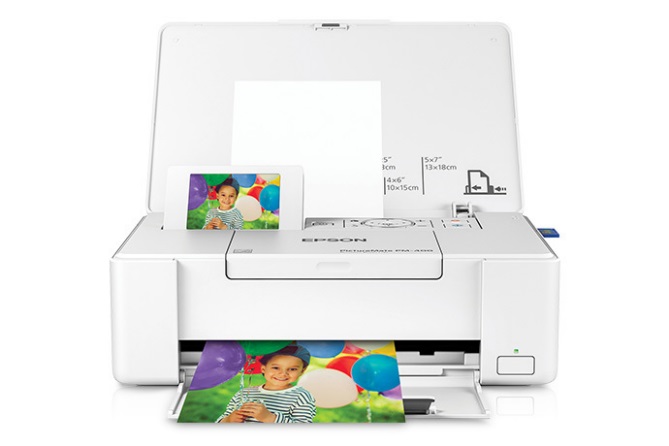 SHELPHY from Canon
Zip Insta Photo Printer
from Polaroid
PictureMate from Epson
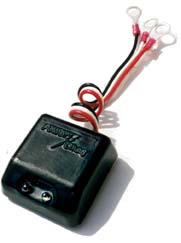 PowerCheq Battery String Equalizer from Power Designers
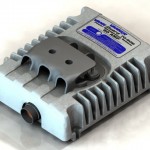 Battery Equalizers (2 - 12v)
from Vanner, Cooper Industries, Eaton
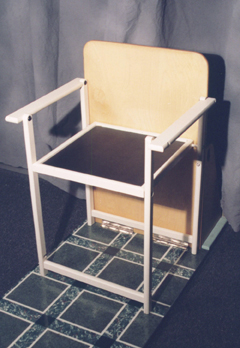 Easy Seat from Dynamic Living
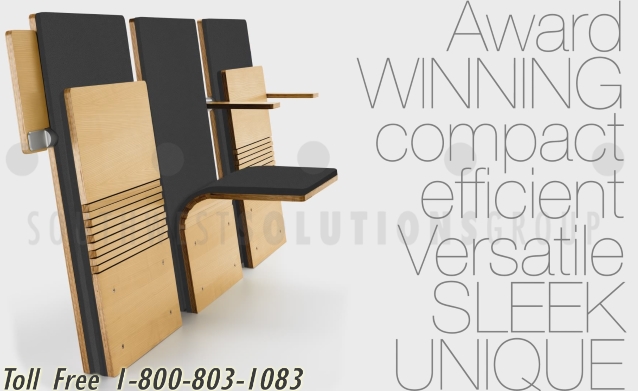 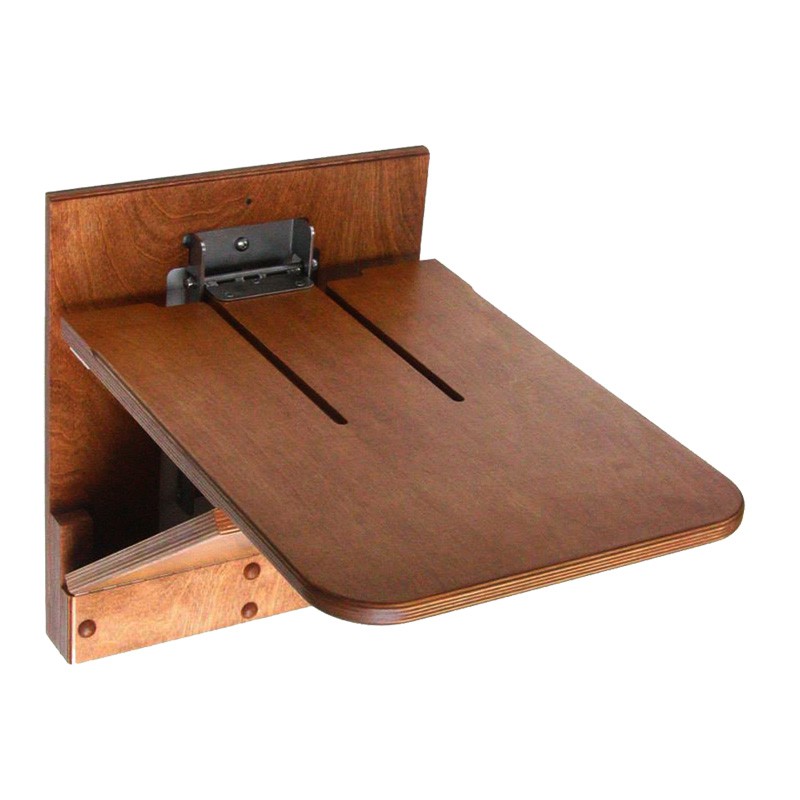 Wallmount Folding Chairs
from Southwest Solutions Group
The Original Wall Chair
from Wall Chair
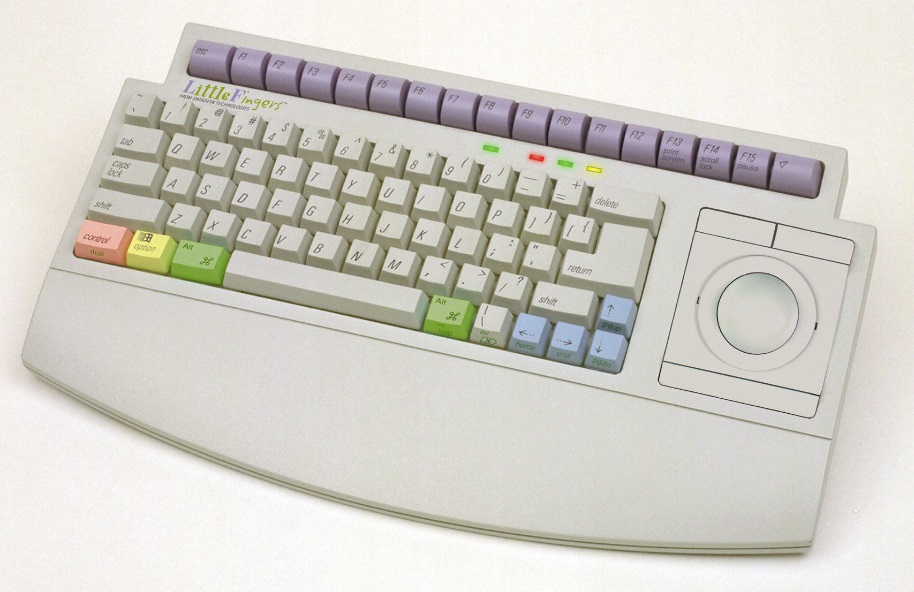 Little Fingers Keyboard
from Datadesk Technologies
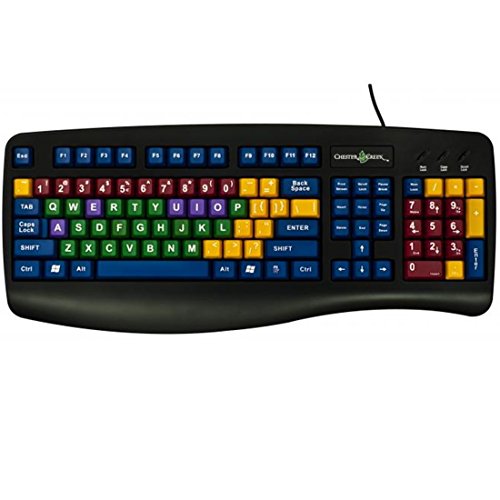 Kids Keyboards
from Kidcomputers
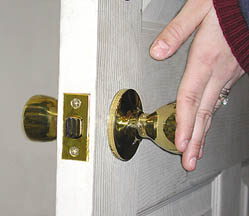 Magic Motion Lockset
from Dynamic Living
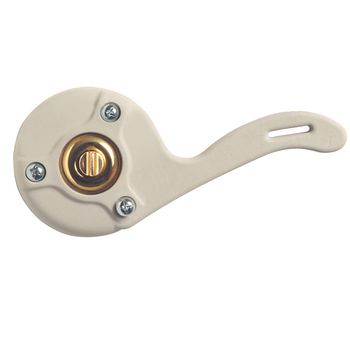 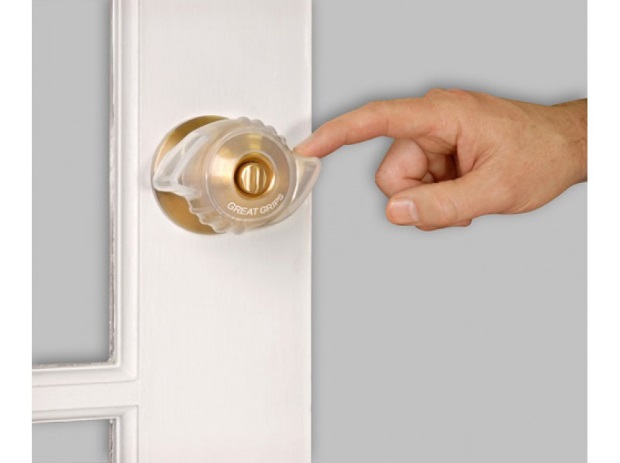 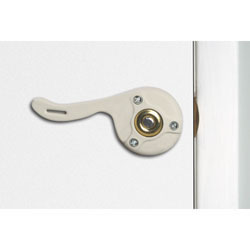 Doorknob Extender from Maddak
Doorknob Extender from Patterson Medical
EZ Doorknob Gripsfrom Able Life Solutions
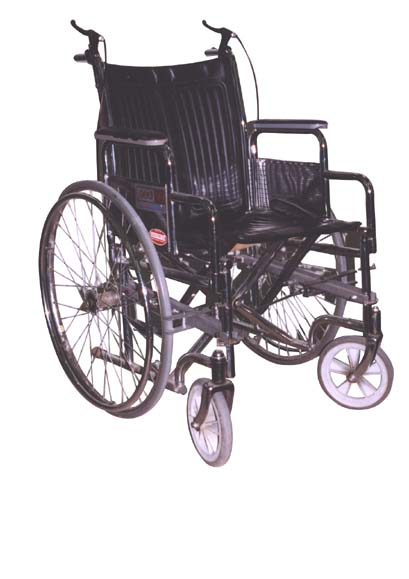 UpStop Wheelchair Braking System
from AliMed
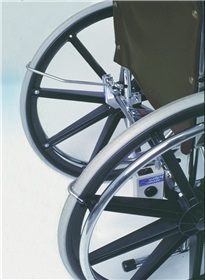 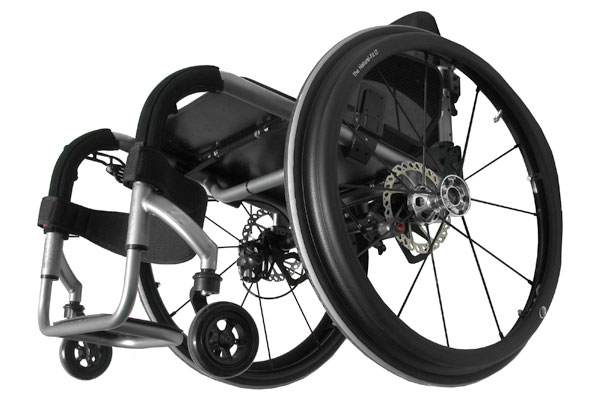 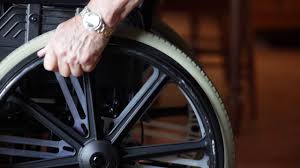 Automatic Braking System from Pratiko
Disk Break System
from Stealth Products
Anti Rollback System
from AliMed
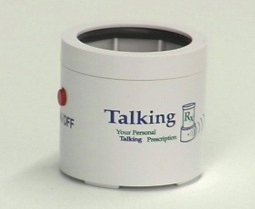 Electronic Prescription Label Devices
from MEDVOX
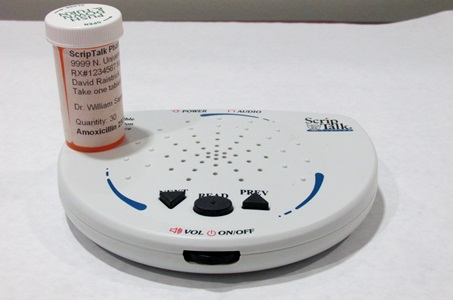 ScripTalk
from En-Vision American
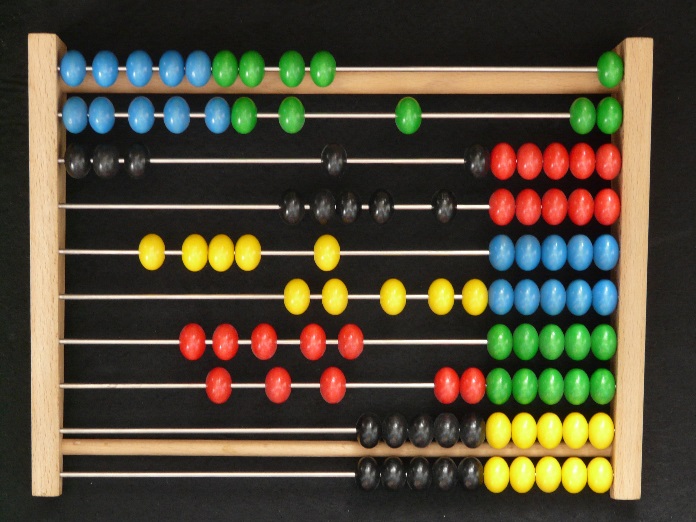 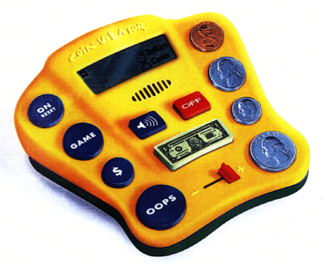 Coin-u-lator from PCI Education
Where Are We Headed from Here???
We all Know Technology is Progressing Rapidly
We all Know About the Aging Baby Boomer Population and the Gen Xers’ and Millennials, but the Silent Generation seems to be very well funded too.
We are seeking Technologies and Products that address the needs of the aging population while possessing Universal or Transgenerational Design Features.
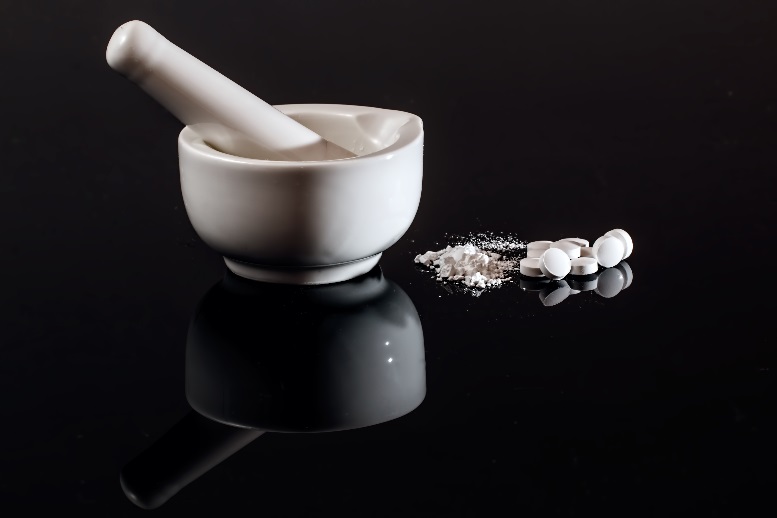 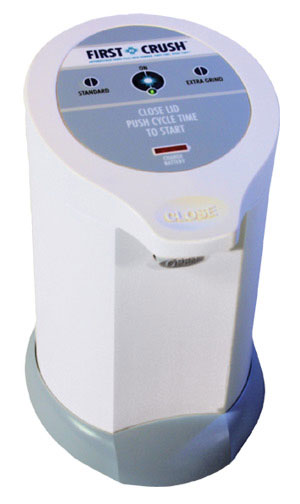 First Crush from First Wave Technologies
Acknowledgement
The contents of this presentation were developed under a grant from the National Institute on Disability, Independent Living, and Rehabilitation Research (NIDILRR grant number 90DP0054-01-00). NIDILRR is a Center within the Administration for Community Living (ACL), Department of Health and Human Services (HHS). The contents of this presentation do not necessarily represent the policy of NIDILRR, ACL, HHS, and you should not assume endorsement by the Federal Government.